Αγγλικά
ΚΑΝΤΕ ΚΛΙΚ ΣΤΗΝ ΕΙΚΟΝΑ
Μαθηματικά
ΚΑΝΤΕ ΚΛΙΚ ΣΤΗΝ ΕΙΚΟΝΑ
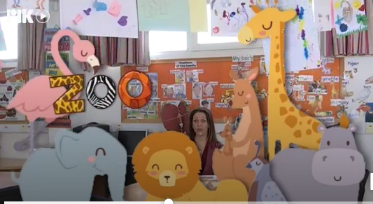 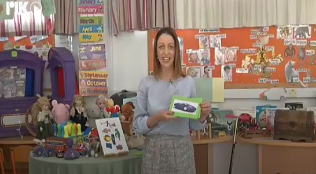 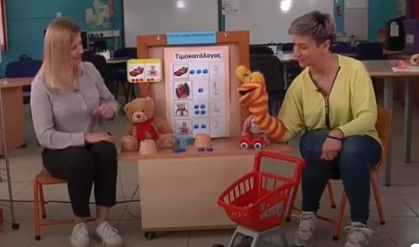 Animals
Toys
 ΑΡΧΙΖΕΙ ΣΤΟ 1΄38΄΄
Αριθμοί και πράξειςΑρχίζει στο 3΄20΄΄
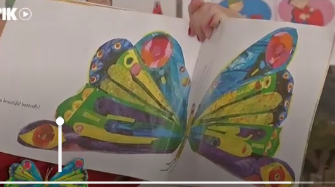 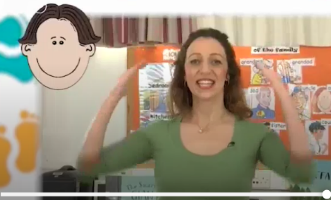 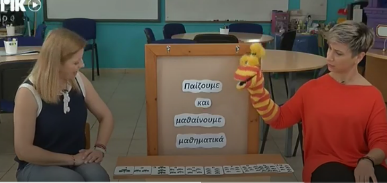 Days of week
 ΑΡΧΙΖΕΙ ΣΤΟ 1΄30΄΄
Αριθμοσειρά
ΑΡΧΙΖΕΙ ΣΤΟ1΄55
Parts of body  ΑΡΧΙΖΕΙ στο 1΄45΄΄
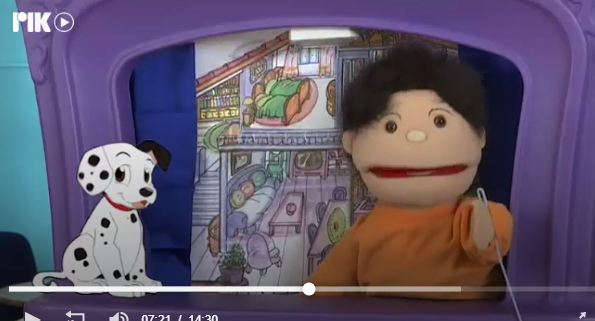 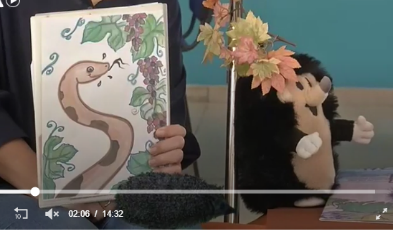 Κατοικίδια ζώα
Αρχίζει στο 3΄ 20΄΄
Ο κατσόσιοιρος και το φίδι
Αρχίζει στο 1.20΄΄
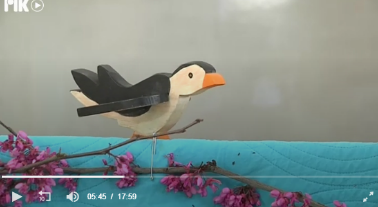 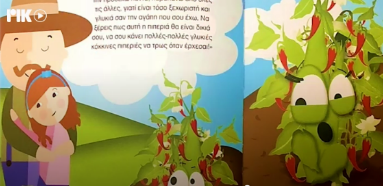 Χελιδόνια
Η γέννηση του φυτού
Αρχίζει στο 1΄34΄΄